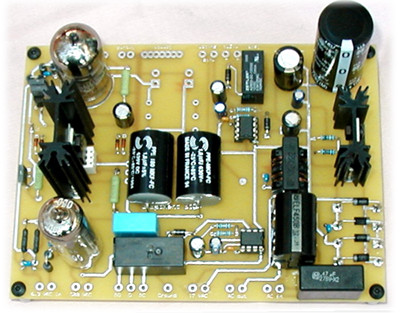 diode bridge
Electronics Overview
Basic Circuits, Power Supplies,
Transistors, Cable Impedance
Basic Circuit Analysis
What we won’t do:
common electronics-class things: RLC, filters, detailed analysis
What we will do:
set out basic relations
look at a few examples of fundamental importance (mostly resistive circuits) 
look at diodes, voltage regulation, transistors
discuss impedances (cable, output, etc.)
Lecture 8: Electronics
UCSD Physics 122
2
The Basic Relations
V is voltage (volts: V); I is current (amps: A); R is resistance (ohms: ); C is capacitance (farads: F); L is inductance (henrys: H)
Ohm’s Law: V = IR; V =          ; V = L(dI/dt)
Power: P = IV = V2/R = I2R
Resistors and inductors in series add
Capacitors in parallel add
Resistors and inductors in parallel, and capacitors in series add according to:
Lecture 8: Electronics
UCSD Physics 122
3
1
3
2
Example: Voltage divider
Voltage dividers are a classic way to set a voltage
Works on the principle that all charge flowing through the first resistor goes through the second
so V  R-value
provided any load at output is negligible: otherwise some current goes there too 
So Vout = V(R2/(R1 + R2))
R2 here is a variable resistor, or potentiometer, or “pot”
typically three terminals: R12 is fixed, tap slides along to vary R13 and R23, though R13 + R23 = R12 always
R1
Vout
V
R2
Lecture 8: Electronics
UCSD Physics 122
4
Real Batteries: Output Impedance
A power supply (battery) is characterized by a voltage (V) and an output impedance (R)
sometimes called source impedance
Hooking up to load: Rload, we form a voltage divider, so that the voltage applied by the battery terminal is actually Vout = V(Rload/(R+Rload))
thus the smaller R is, the “stiffer” the power supply
when Vout sags with higher load current, we call this “droop”
Example: If 10.0 V power supply droops by 1% (0.1 V) when loaded to 1 Amp (10  load):
internal resistance is 0.1 
called output impedance or source impedance
may vary with load, though (not a real resistor)
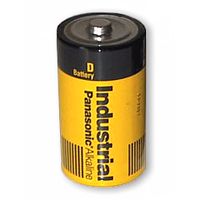 R
V
D-cell example: 6A
out of 1.5 V battery
indicates 0.25  output
impedance
Lecture 8: Electronics
UCSD Physics 122
5
A’
A
CT
B
B’
Power Supplies and Regulation
A power supply typically starts with a transformer
to knock down the 340 V peak-to-peak (120 V AC) to something reasonable/manageable
We will be using a center-tap transformer





(A’  B’) = (winding ratio)(A  B)
when A > B, so is A’ > B’
geometry of center tap (CT) guarantees it is midway between A’ and B’ (frequently tie this to ground so that A’ = B’)
note that secondary side floats: no ground reference built-in
AC input
AC output
Lecture 8: Electronics
UCSD Physics 122
6
Transformer is just wire coiled around metal
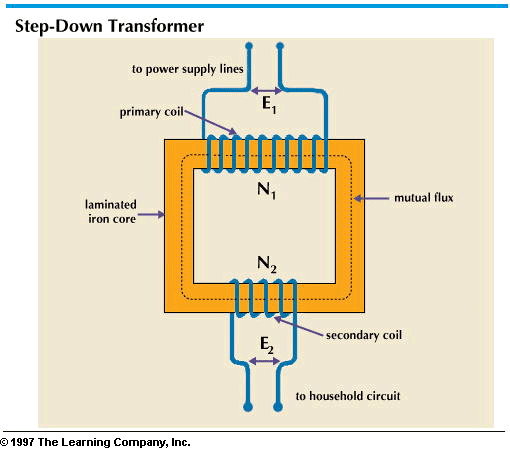 Magnetic field is generated by current in primary coil
Iron core channels magnetic field through secondary coil
Secondary Voltage is                   V2 = (N2/N1) V1
Secondary Current is                       I2 = (N1/N2) I1
But Power in = Power out
negligible power lost in transformer
Works only for AC, not DC
Lecture 8: Electronics
UCSD Physics 122
7
Typical Transformers
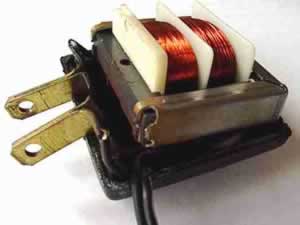 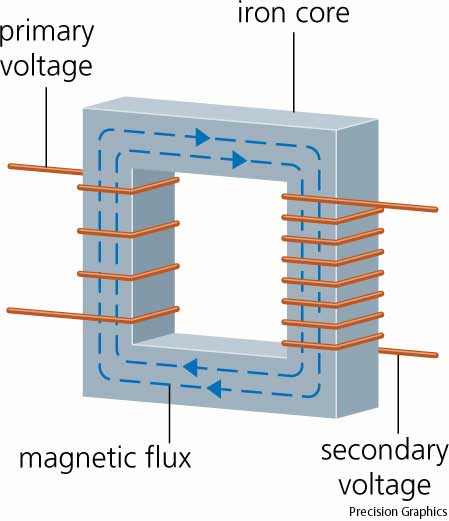 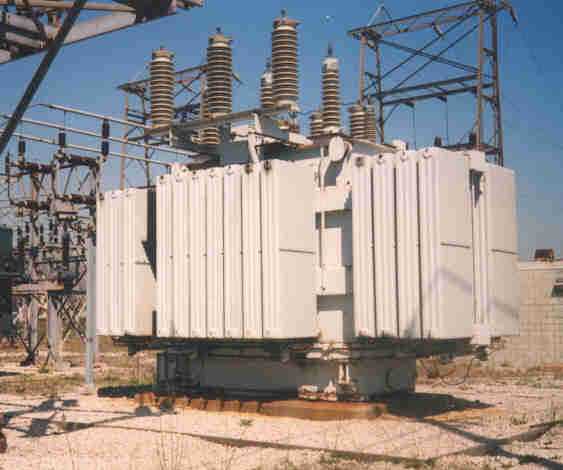 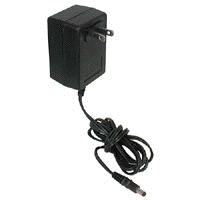 transformers usually heavy due to iron core
Lecture 8: Electronics
UCSD Physics 122
8
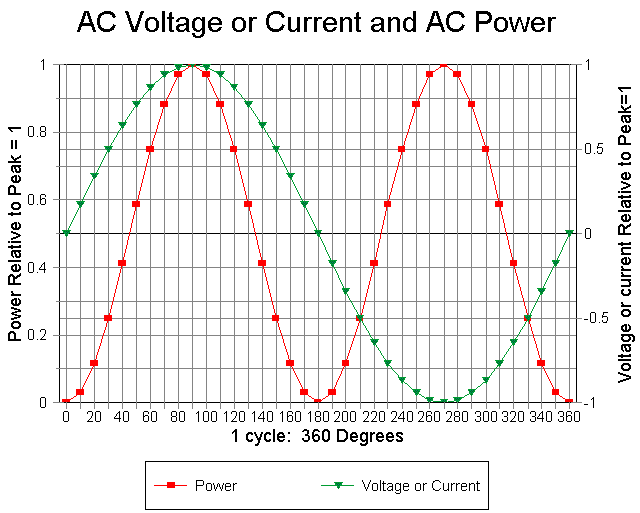 = 170 Volts
= -170 Volts
9
120 VAC is a root-mean-square number: peak-to-peak is 340 Volts!
AC Receptacle
Receptacles have three holes each
Lower (rounded) hole is earth ground
connected to pipes, usually
green wire
Larger slot is “neutral”
for current “return”
never far from ground
white wire
if wired correctly
Smaller slot is “hot”
swings to +170 and 170
black wire
dangerous one
Lecture 8: Electronics
UCSD Physics 122
10
Diodes
I
I
I
I
V
V
V
V
Diodes are essentially one-way current gates
Symbolized by: 
Current vs. voltage graphs:
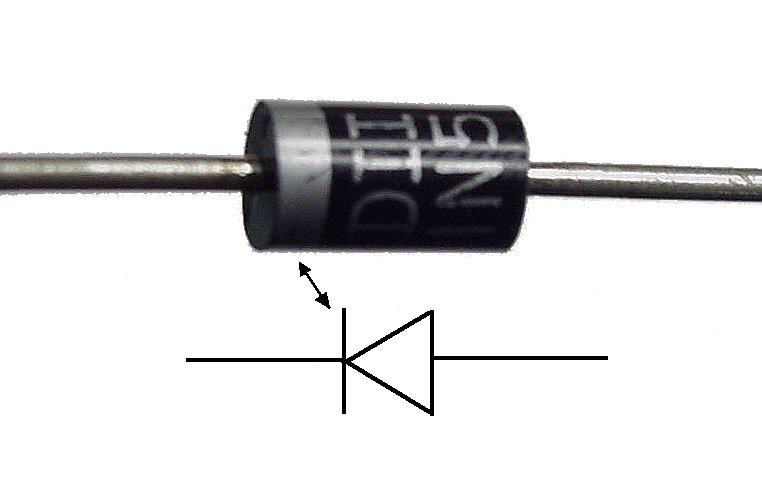 acts just like a wire
(will support arbitrary
current) provided that
voltage is positive
0.6 V
plain resistor
diode
idealized diode
WAY idealized diode
the direction the
arrow points in the
diode symbol is the
direction that current
will flow
current flows
no current flows
Lecture 8: Electronics
UCSD Physics 122
11
Diode Makeup
Diodes are made of semiconductors (usually silicon)
Essentially a stack of p-doped and n-doped silicon to form a p-n junction
doping means deliberate impurities that contribute extra electrons (n-doped) or “holes” for electrons (p-doped)
Transistors are n-p-n or p-n-p arrangements of semiconductors
p-type
n-type
Lecture 8: Electronics
UCSD Physics 122
12
LEDs: Light-Emitting Diodes
Main difference is material is more exotic than silicon used in ordinary diodes/transistors
typically 2-volt drop instead of 0.6 V drop
When electron flows through LED, loses energy by emitting a photon of light rather than vibrating lattice (heat)
LED efficiency is 30% (compare to incandescent bulb at 10%)
Must supply current-limiting resistor in series: 
figure on 2 V drop across LED; aim for 1–10 mA of current
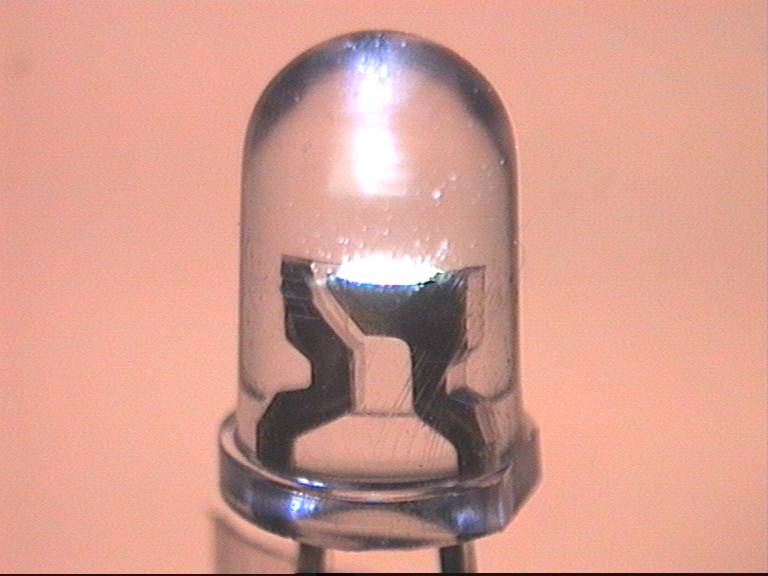 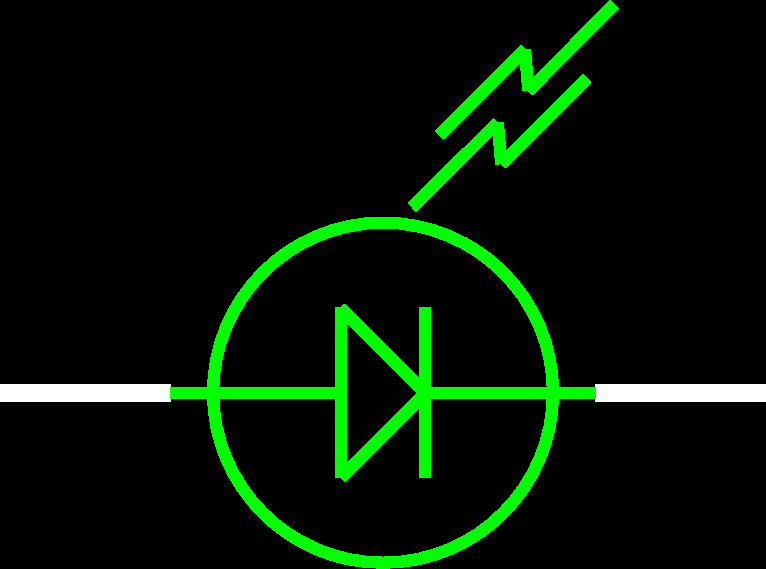 Lecture 8: Electronics
UCSD Physics 122
13
Getting DC back out of AC
AC provides a means for us to distribute electrical power, but most devices actually want DC
bulbs, toasters, heaters, fans don’t care: plug straight in
sophisticated devices care because they have diodes and transistors that require a certain polarity
rather than oscillating polarity derived from AC
this is why battery orientation matters in most electronics
Use diodes to “rectify” AC signal
Simplest (half-wave) rectifier uses one diode:
input voltage
AC source
load
diode only conducts
when input voltage is positive
voltage seen by load
14
Doing Better: Full-wave Diode Bridge
The diode in the rectifying circuit simply prevented the negative swing of voltage from conducting
but this wastes half the available cycle
also very irregular (bumpy): far from a “good” DC source
By using four diodes, you can recover the negative swing:
B & C conduct
input voltage
A
B
AC source
A & D conduct
load
C
D
voltage seen by load
Lecture 8: Electronics
UCSD Physics 122
15
Full-Wave Dual-Supply
By grounding the center tap, we have two opposite AC sources
the diode bridge now presents + and  voltages relative to ground
each can be separately smoothed/regulated
cutting out diodes A and D makes a half-wave rectifier
AC source
A
B
voltages seen by loads
+ load
C
D
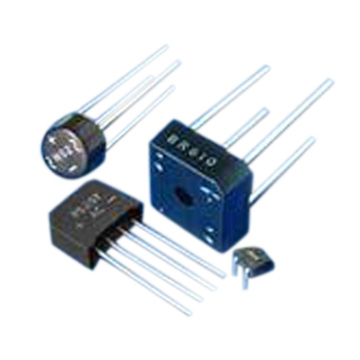  load
can buy pre-packaged diode bridges
Lecture 8: Electronics
UCSD Physics 122
16
Smoothing out the Bumps
Still a bumpy ride, but we can smooth this out with a capacitor
capacitors have capacity for storing charge
acts like a reservoir to supply current during low spots
voltage regulator smoothes out remaining ripple
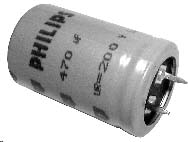 A
B
capacitor
AC source
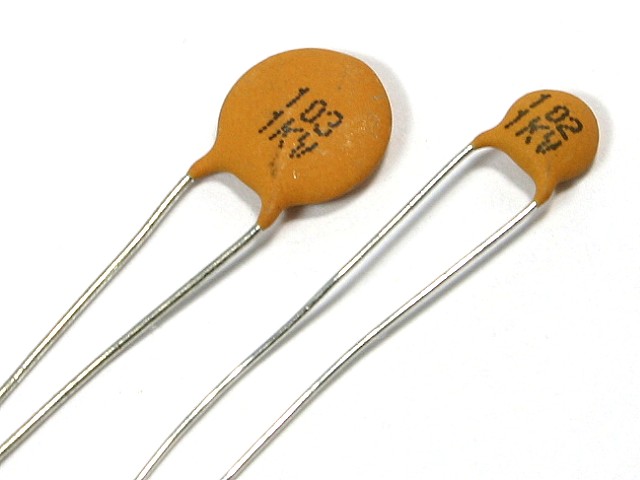 load
C
D
Lecture 8: Electronics
UCSD Physics 122
17
V
C
R
How smooth is smooth?
An RC circuit has a time constant  = RC
because dV/dt = I/C, and I = V/R  dV/dt = V/RC
so V is V0exp(t/)
Any exponential function starts out with slope = Amplitude/
So if you want < 10% ripple over 120 Hz (8.3 ms) timescale…
must have  = RC > 83 ms
if R = 100 , C > 830 F
UCSD Physics 122
18

Vin
1
R1
3
2
Vout
Rload
R2
Regulating the Voltage
The unregulated, ripply voltage may not be at the value you want
depends on transformer, etc.
suppose you want 15.0 V
You could use a voltage divider to set the voltage 
But it would droop under load
output impedance  R1 || R2
need to have very small R1, R2 to make “stiff”
the divider will draw a lot of current
perhaps straining the source
power expended in divider >> power in load
Not a “real” solution
Important note: a “big load” means a small resistor value: 1  demands more current than 1 M
Lecture 8: Electronics
UCSD Physics 122
19
Vin
R1
Vout = Vz
Rload
Z
The Zener Regulator
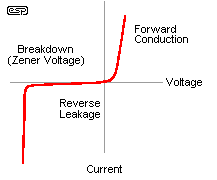 Zener diodes break down at some reverse voltage
can buy at specific breakdown voltages
as long as some current goes through zener, it’ll work
good for rough regulation
Conditions for working:
let’s maintain some minimal current, Iz through zener (say a few mA)
then (Vin  Vout)/R1 = Iz + Vout/Rload sets the requirement on R1 
because presumably all else is known
if load current increases too much, zener shuts off (node drops below breakdown) and you just have a voltage divider with the load
zener voltage
high slope is what makes the
zener a decent voltage regulator
Lecture 8: Electronics
UCSD Physics 122
20
Voltage Regulator IC
note zeners
Can trim down ripply voltage to precise, rock-steady value
Now things get complicated!
We are now in the realm of integrated circuits (ICs)
ICs are whole circuits in small packages
ICs contain resistors, capacitors, diodes, transistors, etc.
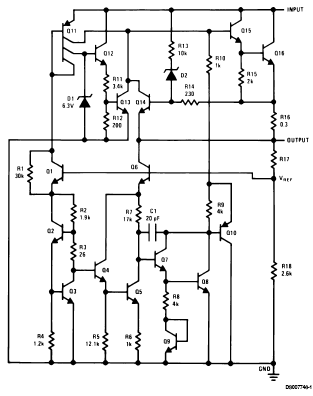 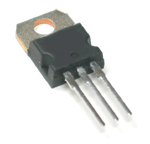 Lecture 8: Electronics
UCSD Physics 122
21
Voltage Regulators
The most common voltage regulators are the LM78XX (+ voltages) and LM79XX ( voltages)
XX represents the voltage
7815 is +15; 7915 is 15; 7805 is +5, etc
typically needs input > 3 volts above output (reg.) voltage



A versatile regulator is the LM317 (+) or LM337 ()
1.2–37 V output
Vout = 1.25(1+R2/R1) + IadjR2
Iadj is small: 50 µA
Up to 1.5 A
picture at right can go to 25 V
datasheetcatalog.com for details
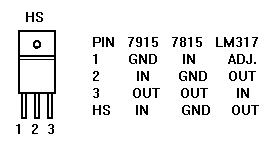 beware that housing is not always ground
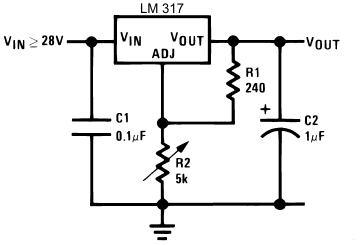 Lecture 8: Electronics
UCSD Physics 122
22
C
B
E
Transistors
Transistors are versatile, highly non-linear devices
Two frequent modes of operation:
amplifiers/buffers
switches
Two main flavors:
npn (more common) or pnp, describing doping structure
Also many varieties: 
bipolar junction transistors (BJTs) such as npn, pnp
field effect transistors (FETs): n-channel and p-channel
metal-oxide-semiconductor FETs (MOSFETs)
We’ll just hit the essentials of the BJT here
MOSFET in later lecture
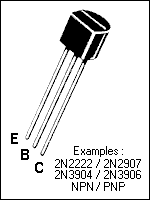 E
B
C
pnp
npn
Lecture 8: Electronics
UCSD Physics 122
23
BJT Amplifier Mode
Vcc
Rc
Rb
out
C
in
B
E
Central idea is that when in the right regime, the BJT collector-emitter current is proportional to the base current:
namely, Ice = Ib, where  (sometimes hfe) is typically ~100
In this regime, the base-emitter voltage is ~0.6 V
below, Ib = (Vin − 0.6)/Rb; Ice = Ib =  (Vin − 0.6)/Rb 
so that Vout = Vcc − IceRc = Vcc − (Vin − 0.6)(Rc/Rb)
ignoring DC biases, wiggles on Vin become  (Rc/Rb) bigger (and inverted): thus amplified
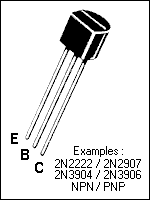 Lecture 8: Electronics
UCSD Physics 122
24
Vcc
Rc
Rb
out
in
Switching: Driving to Saturation
What would happen if the base current is so big that the collector current got so big that the voltage drop across Rc wants to exceed Vcc?
we call this saturated: Vc − Ve cannot dip below ~0.2 V
even if Ib is increased, Ic won’t budge any more
The example below is a good logic inverter
if Vcc = 5 V; Rc = 1 k; Ic(sat)  5 mA; need Ib > 0.05 mA
so Rb < 20 k would put us safely into saturation if Vin = 5V
now 5 V in  ~0.2 V out; < 0.6 V in  5 V out
Lecture 8: Electronics
UCSD Physics 122
25
Vcc
in
out
R
Transistor Buffer
In the hookup above (emitter follower), Vout = Vin − 0.6
sounds useless, right?
there is no voltage “gain,” but there is current gain
Imagine we wiggle Vin by V: Vout wiggles by the same V
so the transistor current changes by Ie = V/R 
but the base current changes 1/ times this (much less)
so the “wiggler” thinks the load is V/Ib = ·V/Ie = R
the load therefore is less formidable
The “buffer” is a way to drive a load without the driver feeling the pain (as much): it’s impedance isolation
Lecture 8: Electronics
UCSD Physics 122
26
Vin
Vin
Rz
Vz
Vreg
Z
Rload
Improved Zener Regulator
By adding a transistor to the zener regulator from before, we no longer have to worry as much about the current being pulled away from the zener to the load
the base current is small
Rload effectively looks  times bigger
real current supplied through transistor
Can often find zeners at 5.6 V, 9.6 V, 12.6 V, 15.6 V, etc. because drop from base to emitter is about 0.6 V
so transistor-buffered Vreg comes out to 5.0, 9.0, etc.
Iz varies less in this arrangement, so the regulated voltage is steadier
Lecture 8: Electronics
UCSD Physics 122
27
Switching Power Supplies
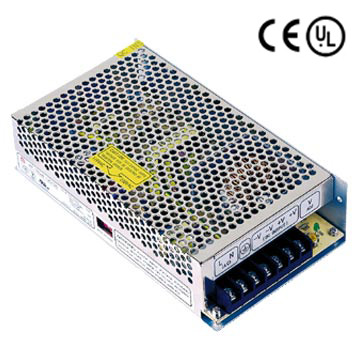 Power supplies without transformers
lightweight; low cost
can be electromagnetically noisy
Use a DC-to-DC conversion process that relies on flipping a switch on and off, storing energy in an inductor and capacitor
regulators were DC-to-DC converters too, but lossy: lose P = IV of power for voltage drop of V at current I
regulators only down-convert, but switchers can also up-convert
switchers are reasonably efficient at conversion
Lecture 8: Electronics
UCSD Physics 122
28
Switcher topologies
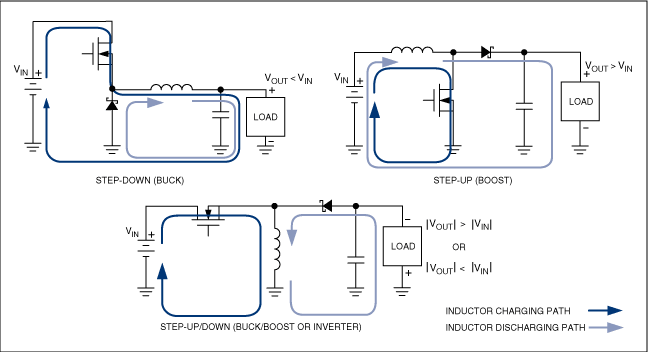 The FET switch is turned off or on in a pulse-width-modulation (PWM) scheme,
the duty cycle of which determines the ratio of Vout to Vin
from: http://www.maxim-ic.com/appnotes.cfm/appnote_number/4087
Lecture 8: Electronics
UCSD Physics 122
29
Step-Down Calculations
If the FET is on for duty cycle, D (fraction of time on), and the period is T:
the average output voltage is Vout = DVin
the average current through the capacitor is zero, the average current through the load (and inductor) is 1/D times the input current
under these idealizations, power in = power out
Lecture 8: Electronics
UCSD Physics 122
30
Step-down waveforms
Shown here is an example of the step-down with the FET duty cycle around 75%
The average inductor current (dashed) is the current delivered to the load
the balance goes to the capacitor
The ripple (parabolic sections) has peak-to-peak fractional amplitude of T2(1D)/(8LC)
so win by small T, large L & C
10 kHz at 1 mH, 1000 F yields ~0.1% ripple
means 10 mV on 10 V
FET
Inductor
Current
Supply
Current
Capacitor
Current
Output
Voltage
(ripple exag.)
Lecture 8: Electronics
UCSD Physics 122
31
Cable Impedances
RG58 cable is characterized as 50  cable
RG59 is 75 
some antenna cable is 300 
Isn’t the cable nearly zero resistance?  And shouldn’t the length come into play, somehow?
There is a distinction between resistance and impedance
though same units
Impedances can be real, imaginary, or complex
resistors are real: Z = R
capacitors and inductors are imaginary: Z = −i/C; Z = iL
mixtures are complex: Z = R − i/C + iL
Lecture 8: Electronics
UCSD Physics 122
32
Impedances, cont.
Note that:
capacitors become less “resistive” at high frequency
inductors become more “resistive” at high frequency
bigger capacitors are more transparent
bigger inductors are less transparent
i (√1) indicates 90 phase shift between voltage and current
after all, V = IZ, so Z = V/I
thus if V is sine wave, I is cosine for inductor/capacitor
and given that one is derivative, one is integral, this makes sense (slide # 3)
adding impedances automatically takes care of summation rules: add Z in series
capacitance adds as inverse, resistors, inductors straight-up
Lecture 8: Electronics
UCSD Physics 122
33
Impedance Phasor Diagram
Impedances can be drawn on a complex plane, with pure resistive, inductive, and capacitive impedances represented by the three cardinal arrows
An arbitrary combination of components may have a complex impedance, which can be broken into real and imaginary parts
Note that a system’s impedance is frequency-dependent
imag. axis
Zr
Z
L
Zi
real axis
R
1/C
Lecture 8: Electronics
UCSD Physics 122
34
Transmission Line Model
input
L
output
C
The cable has a finite capacitance per unit length
property of geometry and dielectric separating conductors
C/l = 2πε/ln(b/a), where b and a are radii of cylinders
Also has an inductance per unit length
L/l = (μ/2π)ln(b/a)
When a voltage is applied, capacitors charge up
thus draw current; propagates down the line near speed of light
Question: what is the ratio of voltage to current?
because this is the characteristic impedance
Answer: Z0 = sqrt(L/C) = sqrt(L/C) = (1/2π)sqrt(μ/ε)ln(b/a)
note that Z0 is frequency-independent
Lecture 8: Electronics
UCSD Physics 122
35
Typical Transmission Lines
RG58 coax is abundant
30 pF per foot; 75 nH per foot; 50 ; v = 0.695c; ~5 ns/m
RG174 is the thin version
same parameters as above, but scaled-down geometry
RG59
used for video, cable TV
21 pF/ft; 118 nH per foot; 75 ; v = 0.695c; ~5 ns/m
twisted pair
110  at 30 turns/ft, AWG 24–28
PCB (PC-board) trace
get 50  if the trace width is 1.84 times the separation from the ground plane (assuming fiberglass PCB with  = 4.5)
Lecture 8: Electronics
UCSD Physics 122
36
Why impedance matters
For fast signals, get bounces (reflections) at every impedance mismatch
reflection amplitude is (Zt − Zs)/(Zt + Zs)
s and t subscripts represent source and termination impedances
sources intending to drive a Z0 cable have Zs = Z0
Consider a long cable shorted at end: insert pulse
driving electronics can’t know about the termination immediately: must charge up cable as the pulse propagates forward, looking like Z0 of the cable at first
surprise at far end: it’s a short!  retreat!
in effect, negative pulse propagates back, nulling out capacitors (reflection is −1)
one round-trip later (10 ns per meter, typically), the driving electronics feels the pain of the short
Lecture 8: Electronics
UCSD Physics 122
37
Impedance matters, continued
Now other extreme: cable un-terminated: open
pulse travels merrily along at first, the driving electronics seeing a Z0 cable load
at the end, the current has nowhere to go, but driver can’t know this yet, so keeps loading cable as if it’s still Z0 
effectively, a positive pulse reflects back, double-charging capacitors (reflection is +1)
driver gets word of this one round-trip later (10 ns/m, typically), then must cease to deliver current (cable fully charged)
The goldilocks case (reflection = 0)
if the end of the cable is terminated with resistor with R = Z0, then current is slurped up perfectly with no reflections
the driver is not being lied to, and hears no complaints
Lecture 8: Electronics
UCSD Physics 122
38
So Beware!
If looking at fast (tens of ns domain) signals on scope, be sure to route signal to scope via 50  coax and terminate the scope in 50 
if the signal can’t drive 50 , then use active probes
Note that scope probes terminate to 1 M, even though the cables are NOT 1 M cables (no such thing)
so scope probes can be very misleading about shapes of fast signals
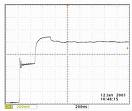 Lecture 8: Electronics
UCSD Physics 122
39
References and Reading
References:
The canonical electronics reference is Horowitz and Hill: The Art of Electronics
Also the accompanying lab manual by Hayes and Horowitz is highly valuable (far more practically-oriented)
Reading
Sections 6.1.1, 6.1.2
Skim 6.2.2, 6.2.3, 6.2.4
Sections 6.3.1, 6.5.1, 6.5.2
Skim 6.3.2
Lecture 8: Electronics
UCSD Physics 122
40